Figure 4.  Radial glial cells retain their pially directed fiber throughout each stage of mitosis. Separate examples of ...
Cereb Cortex, Volume 13, Issue 6, June 2003, Pages 550–559, https://doi.org/10.1093/cercor/13.6.550
The content of this slide may be subject to copyright: please see the slide notes for details.
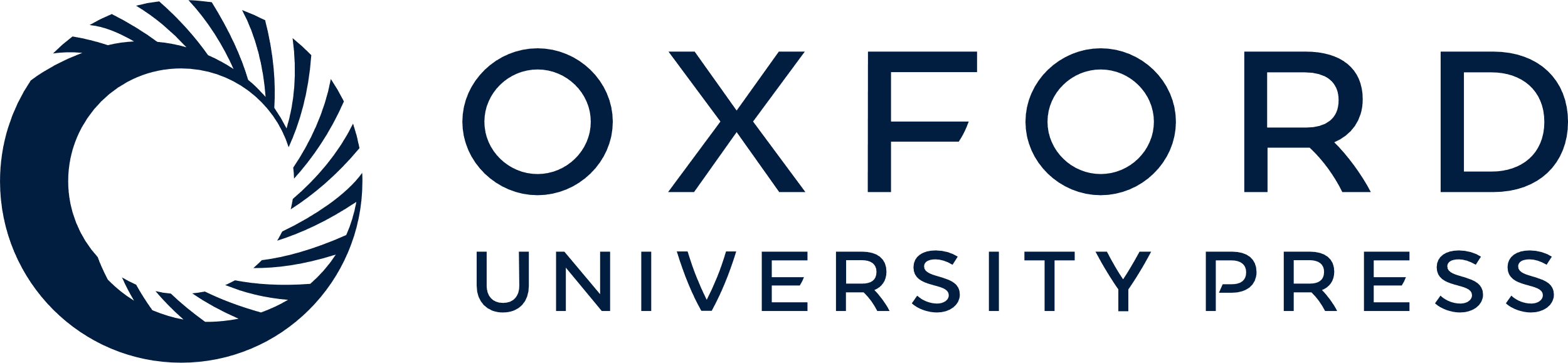 [Speaker Notes: Figure 4.  Radial glial cells retain their pially directed fiber throughout each stage of mitosis. Separate examples of 4A4-positive cells at the ventricular surface in thin sections of rat E15 neocortex. The cells have been arranged in a sequence to demonstrate the morphological changes that radial glial cells go through during M-phase. Mitotically active radial glial cells descend through the VZ during G2 phase, and reach the ventricular surface where they enter M-phase. (A) Prophase cells can be identified by their condensed chromatin (Syto-11, green). During prophase, vimentin is phosphorylated and radial glial cells become 4A4-positive (red), revealing large soma ∼10 μm in diameter at the ventricular surface and a radial process extending from the center of the soma towards the pia. (B) During prometaphase the condensed chromatin (green) begins to contract, and the 4A4-positive radial process (red) is still visible. (C) During metaphase the condensed chromatin (green) contracts to the center of the soma to form a single plate, and the portion of the 4A4-labeled radial process (red) closest to the cell body thickens. (D) At the beginning of anaphase the chromatin (green) begins to separate, and the thickened portion of the radial process is still visible (red). (E) The thickened portion of the radial fiber extends a short distance from the soma, appears to pinch off, and a thin faintly 4A4-labeled radial process (white arrowheads) continues towards the pial surface. (F–H) As the cells progress through anaphase, the chromatin (green) continues to separate, but the 4A4-labeled radial process (red) appears thin, as seen in other cell cycle phases. (I) As the radial glial cells enter telophase the cleavage furrow can be visualized in the pattern of 4A4 staining (red). (J–M) As the bundles of chromatin (green) separate, the cleavage furrow becomes deeper, and a dense bundle of 4A4-positive fibers (red) stretches between the nascent daughter cells. As cytokinesis proceeds, the 4A4-labeled radial process (red) appears to associate with one of the two daughter cells in an asymmetric manner, although in some cases (panel M) it was not possible to trace the fiber’s site of origin at the soma. N. Labeling with 4A4 (red) also revealed a minority of cell divisions occurring at the ventricular surface with a horizontal cleavage plane. Scale bar: 10 μm.


Unless provided in the caption above, the following copyright applies to the content of this slide: © Oxford University Press]